স্বাগতম
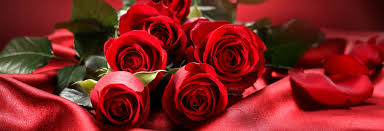 সম্পাদিত
MD:Aman Ullah
Assistant Head Master
Hazi Amir Hossain High School
Fulgazi,Feni
Mobile-01864131594
Email-amanullahamanullah766@gmail.com
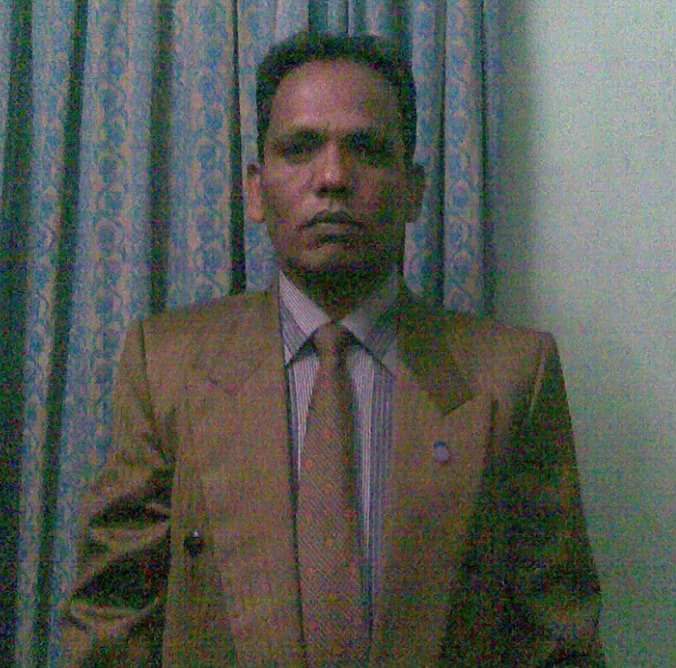 পরিচিতি
পাঠ পরিচিতি
শ্রেণীঃ নবম।
মোট ছাত্র/ছাত্রীঃ ৫০ জন। 
বিষয়ঃ পৌরনীতি ও নাগরিকতা ।
অধ্যায়ঃ 9ম । 
সাধারণ পাঠঃ নাগরিক সমস্যা ও আমাদের করণীয় । 
সময়ঃ ৫০ মিনিট।
পাঠ পরিকল্পনা
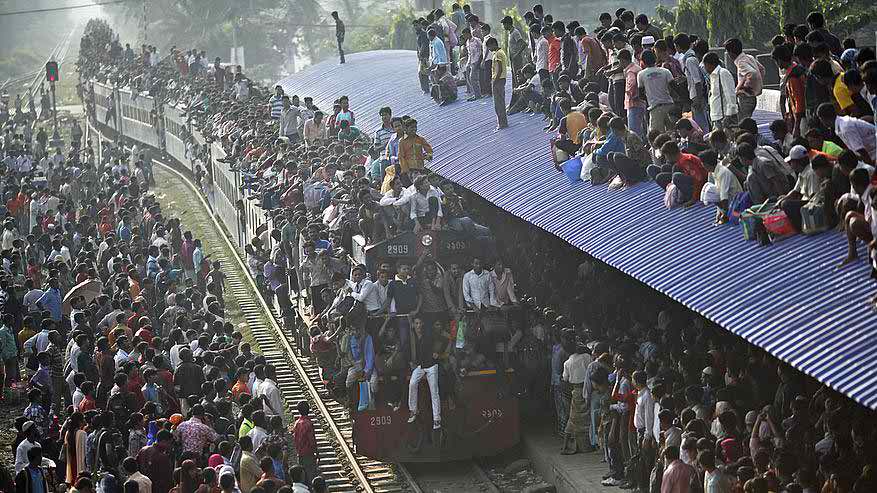 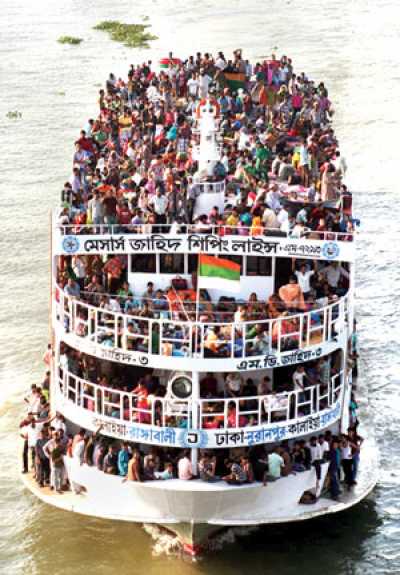 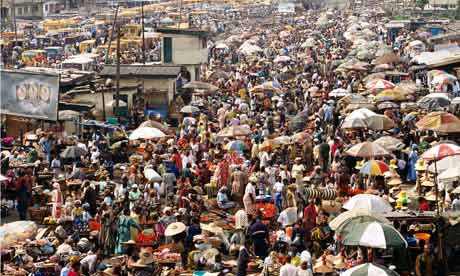 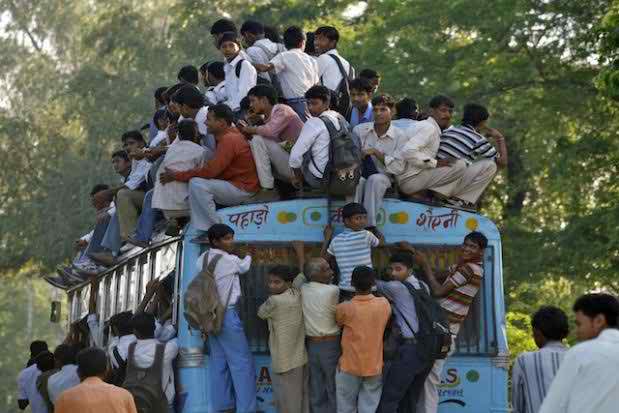 আজকের পাঠ
জনসংখ্যা সমস্যা ও প্রতিকার
এই পাঠ শেষে শিক্ষার্থীরা ---------------
একক কাজ
জনসংখ্যা সমস্যা কী?
জনসংখ্যা সমস্যা কী?
মানুষের জন্মহার ও মৃত্যুহারকে ছাড়িয়ে গেলে এবং এই জন্মহার সম্পদের বৃদ্ধিকে ছাড়িয়ে গেলে জনসংখ্যা একটি দেশের সমস্যায় পরিণত হয়। কারণ, বাড়তি জনসংখ্যার চাওয়া-পাওয়া সীমিত সম্পদ দিয়ে পূরণ করা সম্ভব হয় না।
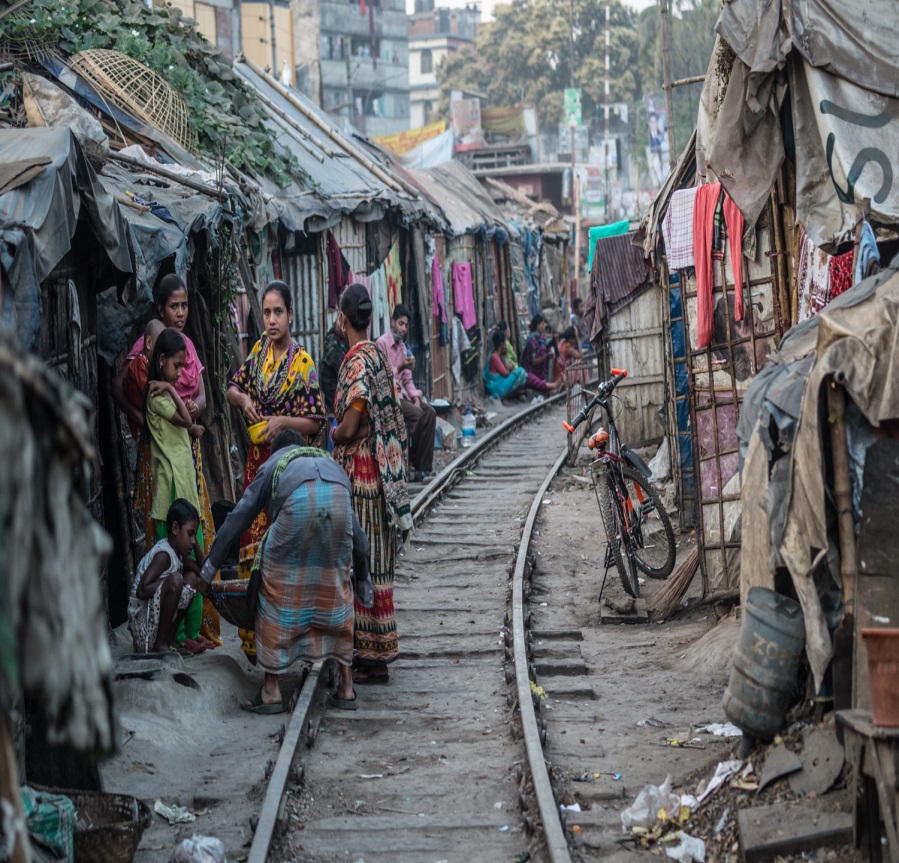 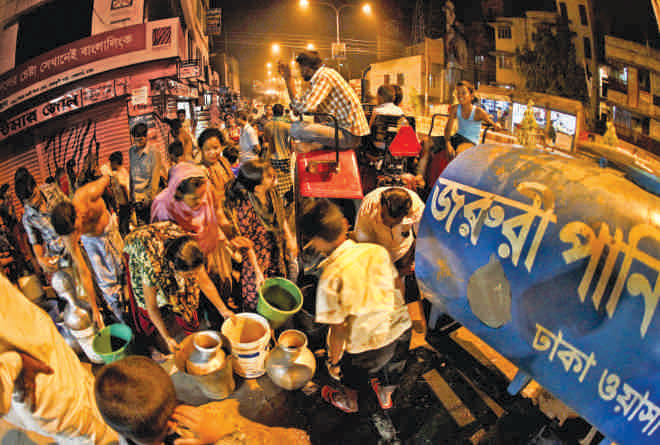 বাসস্থান সমস্যা
বিশুদ্ধ খাবার পানি সমস্যা
দলীয় কাজ
অধিক জনসংখ্যার কারণে বাংলাদেশে জীবনযাপন কেন কষ্টকর হয়ে পড়েছে তার কয়েকটি কারণ লিখ।
১. চাহিদা অনুযায়ী বিদ্যুৎ সরবরাহ করা সম্ভব হচ্ছে না।   
২.
৩.
৪.
৫.
৬.
৭.
উত্তরের সাথে মিলিয়ে নাও
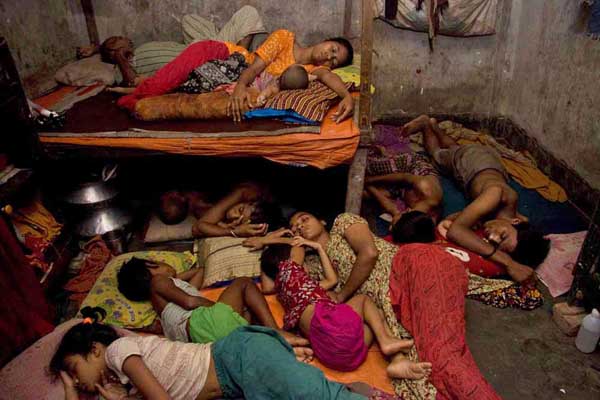 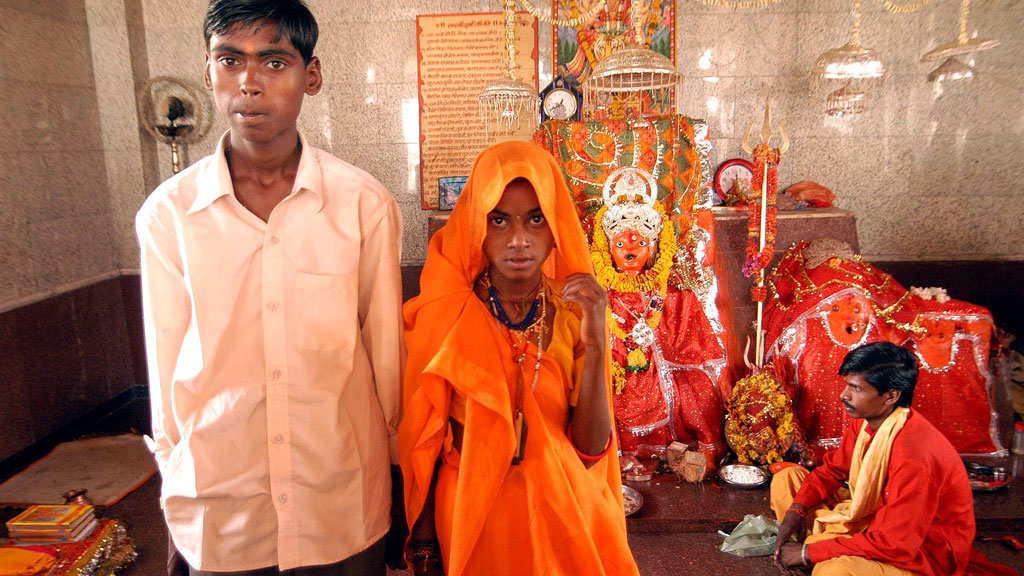 বাল্যবিবাহ
দারিদ্রতা
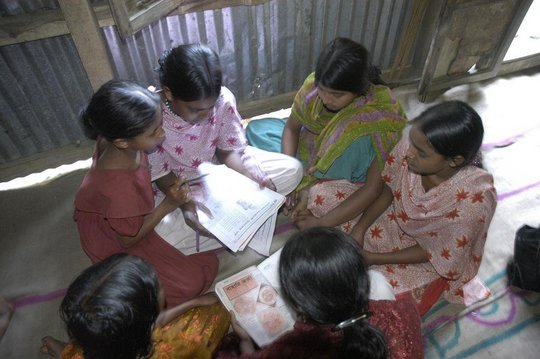 পুত্র সন্তানের জন্য একাধিক কন্যা সন্তান লাভ
বাংলাদেশের জনসংখ্যা বৃদ্ধির কারণ সমূহ লিখ।
বাংলাদেশের জনসংখ্যা বৃদ্ধির কারণ সমূহ
মিলিয়ে নাও
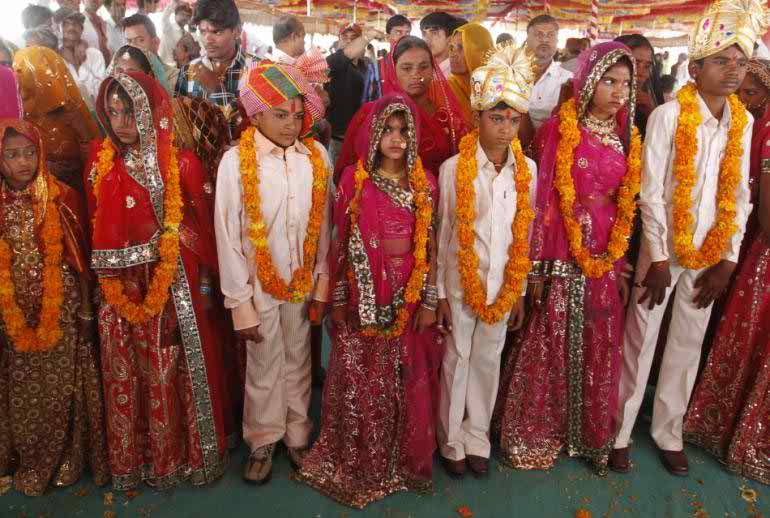 ১. বাংলাদেশে প্রতি বর্গকিলোমিটারে কতজন লোক বাস করে? 
২. বাংলাদেশের গ্রামের মানুষ শহরমুখী হওয়ার কারণ কী? 
3.বাংলাদেশে জনসংখ্যা বৃদ্ধির অন্যতম কারণ বাল্যবিবাহ – ব্যাখ্যা কর।
৪. বাল্যবিবাহ রোধে তোমার পরিকল্পনা কী- বর্ণনা কর।
বাড়ির কাজ
তোমার এলাকার জনসংখ্যা সমস্যা কীভাবে সমাধান করতে চাও ১০টি বাক্যে লিখ।
সকলকে ধন্যবাদ
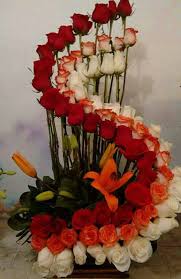